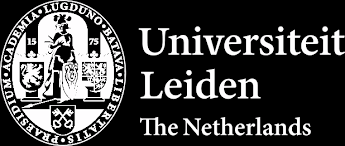 Sense-making from learning analytics
Frans van der Sluis
f.van.der.sluis@fgga.leidenuniv.nl
[Speaker Notes: How emotion of interest can be explained through the complexity of text]
Learning analytics
[Speaker Notes: Central proposition]
Some learning analytics
Granular analyses
— Clicks
— Seek actions
— Video length


Big predictions
— Perceived difficulty
— Dropouts
— Engagement
Guo (2014): 6 minutes length optimal for engagement
[Speaker Notes: The analysis of student behavior through clicks tends to be too granular for sense-making; that is, to be able to unam- biguously assign meaning to clicks and subsequently explain student behavior [28]. 
E.g., six minutes guideline!]
Dwelling time might seem straightforward, but it’s interpretation is not.
[Speaker Notes: Central proposition]
Our study
Shows that
— Video complexity can increase but also decrease dwelling time
— More variables are needed to explain dwelling time
— Dwelling rate and time are not directly interpretable and as such cannot function as a proxy measure of (perceived) difficulty nor of other related constructs.
[Speaker Notes: The analysis of student behavior through clicks tends to be too granular for sense-making; that is, to be able to unam- biguously assign meaning to clicks and subsequently explain student behavior [28]. 
E.g., six minutes guideline!]
Some challenges
Reliability and repeatability
— Data-driven
— Spurious correlations
Validity 
— Proxies of behaviour
— Construct validity
From learning at scale
To learning about learning
[Speaker Notes: Central proposition]
On sense-making (1)
It is difficult to unambiguously assign meaning to granular measures of behaviour
On sense-making (2)
Any interpretation of a proxy of behaviour becomes plausible once controlling for related variables - such as video complexity - that are theoretically expected to explain it.
On sense-making (3)
To allow for sense-making from learning analytics, it is critical to select well-supported metrics with known theoretical relations.